Université Saleh Boubnider-Constantine.
Faculté de Médecine.
Département de Médecine.
NéphropathiesHéréditaires
Dr: S. Boutennoune
5ème Année Médecine
Néphrologie
2020/ 2021
PLAN
Introduction
Classification
Polykystose Rénale Autosomique Dominante (PKRAD)
Syndrome d’Alport
Maladie de Fabry
Introduction
Les néphropathies héréditaires forment un groupe hétérogène d’affections, pouvant être à l’origine d’insuffisance rénale terminale, et/ou être associées à d’autres atteintes viscérales, malformatives ou tumorales. 
Les deux maladies les plus fréquentes chez l’adulte sont le syndrome d’Alport, le plus souvent lié à l’X, et la polykystose rénale autosomique dominante
Classification:
Néphropathies Héréditaires Kystiques
Néphropathies Héréditaires 
Non  Kystiques
Classification:
Néphropathies Héréditaires Kystiques:

Polykystose Rénale Autosomique Dominante (PKRAD)
 Polykystose rénale autosomique récessive
Néphronophtise 
Maladie kystique de la médullaire
Syndrome de Bardet-Biedl 
Sclérose tubéreuse de Bourneville
La maladie de Von Hippel-Lindau
Classification:
Néphropathies Héréditaires Non Kystiques
 Glomérulopathies:
Syndrome d’Alport
 Hématurie familiale bénigne,
 Syndrome néphrotique finlandais, 
Syndrome néphrotique corticorésistant familial

Maladies métaboliques génétiques
Maladie de Fabry
Cystinose
Déficit en lécithine-cholestérol acyltransférase (L-CAT)

 Maladies lithiasiques
Hyperoxalurie primitive
Cystinurie
 Acidose tubulaire distale
Polykystose Rénale Autosomique Dominante (PKRAD)
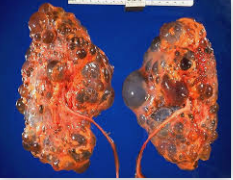 Définition/ Epidémiologie:
La maladie génétique rénale la plus fréquente.
Responsable d’environ 10 % des cas d’insuffisance rénale chronique
Se caractérise par le développement progressif de kystes rénaux aboutissant à l’insuffisance rénale terminale entre 50 et 75 ans
La PKRAD est génétiquement hétérogène : deux gènes sont impliqués, PKD1 et PKD2.
L’insuffisance rénale terminale survient plus précocement en cas de mutation de PKD1
Parfois associée kystes hépatiques, des kystes pancréatiques, des anévrismes intracérébraux, des anomalies valvulaires cardiaques
Définition/ Epidémiologie:
Pathogénie
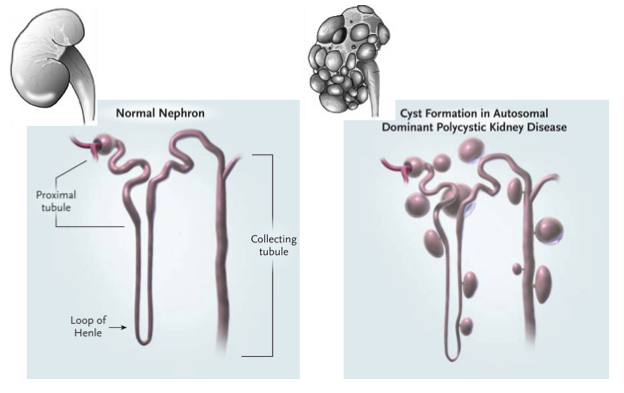 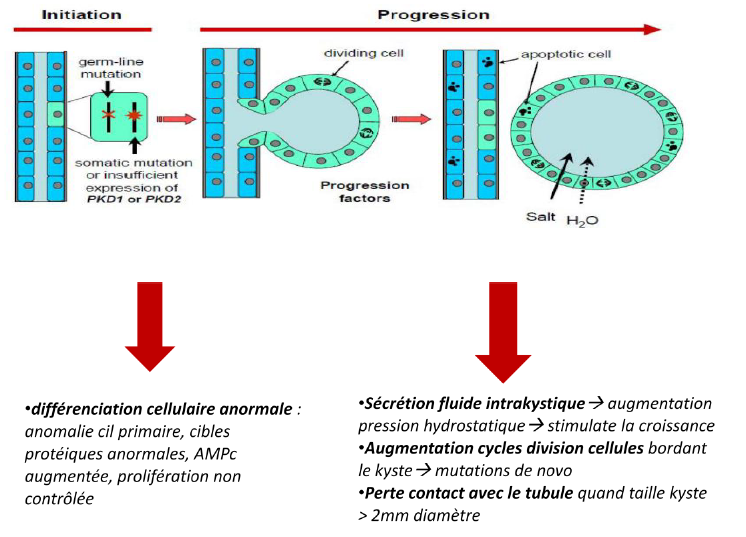 Tableau clinique
Infections ( Femme++, des kystes et du parenchyme rénal)
      douleurs lombaires, de fièvre et d’une dégradation de la fonction rénale.
Douleurs lombaires(hémorragies, surinfections intrakystiques)
Hématurie macroscopique(ruptures de kystes, une lithiase, en particulier urique)
 Hypertension artérielle (HTA),
Insuffisance rénale vers l’âge de 35 à 40, IRCT 50ans, absence d’anémie)
 Masse abdominale
Signes extrarénaux:
Les kystes hépatiques30 à 40 % 
Les kystes pancréatiques , thyroïdiens, ovariens 
Les anévrismes des vaisseaux intracérébraux
Le prolapsus de la valve mitrale 
l’anévrisme de l’aorte thoracoabdominale
les diverticules et les polypes coliques
Diagnostic
Examen Clinique: deux gros reins avec contact lombaire 
                                     +- gros foie kystique
Enquête familiale
Echographie rénale : 2 gros reins , multiples kystes  
                                           hypoéchogènes bilatéraux
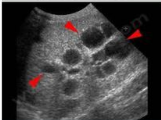 Diagnostic
Critères diagnostiques échographiques chez les apparentés d’un sujet atteint  (ADPKD)
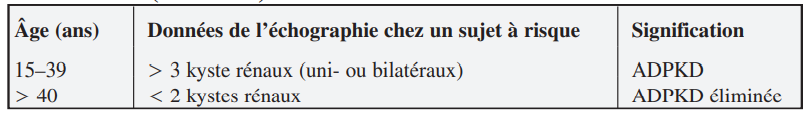 Diagnostic
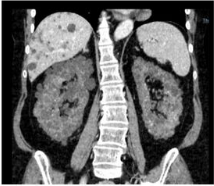 Le scanner abdominal et l’IRM:
Confirmer la nature kystique des lésions rénale
Visualiser les complications des kystes : hémorragies, infections
Dépister les kystes hépatiques ou pancréatiques associés

Angio-IRM cérébrale : 
A la recherche des anévrismes cérébraux
    Si ATCD familial ou personnel d’AVC hémorragique/ céphalées
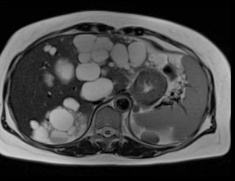 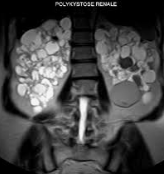 Diagnostic Différentiel
Les autres causes de kystes multiples intrarénaux :
Polykystose rénale autosomique récessive de l’enfant
 Multikystose asymptomatique non compliquée d’insuffisance rénale, maladie kystique acquise des patients insuffisants rénaux chroniques, surtout après 10 ans de dialyse,
 Néphronophtise/maladie kystique de la médullaire, 
Sclérose tubéreuse de Bourneville.

Dans toutes ces maladies, les kystes sont en règle générale de plus petite taille que dans la polykystose rénale et sont en nombre plus limité.
Traitement
Traitement Symptomatique
TRT visant à diminuer les kystes
Douleurs : antalgiques classiques en évitant les  ANS
Lithiases: boissons abondantes 
HTA : les IEC  traitement de première intention. 
 Infections urinaires : trois semaines à un mois en cas d’infection kystique triméthoprime-sulfaméthoxazole ou quinolones).
IRCT: EER
les inhibiteurs de mTOR (sirolimus et évérolimus)
les antagonistes des récepteurs V2 de la vasopressine
l’octréotide, analogue de la somatostatine
Syndrome d’Alport
Définition
Affection héréditaire définie par la triade: 
Néphropathie hématurique, évoluant vers l’IRCT, et
Surdité de perception.
Anomalies oculaires touchant le cristallin et/ou la macula
Histologie: Anomalies ultrastructurales des membranes basales glomérulaires (MBG)  collagène IV
Mode de transmission: dominant lié au chromosome X (85 % des cas)
Clinique:
Atteint rénale
Atteinte auditive
Surdité de perception secondaire à une atteinte cochléaire
Atteinte oculaire 
    Le lenticône antérieur
Les lésions maculaires
Hématurie microscopique: signe constant et révélateur
Proteinurie: +- Sd néphrotique
Insuffisance rénale: Juvénile (20 ans), non juvénile (> 40 ans)
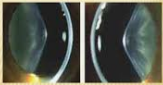 Anomalies génétiques
Mutations ou de délétions du gène codant pour les chaînes a5 (COL4A5) du collagène IV.
 Comme tout collagène, le collagène IV est formé de trois chaînes alpha enroulées en hélice.
 Les chaînes a3, a4 et a5 sont présentes dans les MBG et tubulaires rénales, mais aussi au niveau du cristallin et de la cochlée.
Traitement
Insiffusisance Rénale Chronique
 Règles diététiques,
 Contrôle de la pression artérielle
 Epuration extrarénale au stade d’IRCT
Maladie de Fabry
Définition
Maladie métabolique héréditaire transmise par le chromosome X 
Touche environ un homme sur 40 000.
La maladie touche essentiellement les hommes, mais les femmes porteuses peuvent avoir la maladie avec des formes beaucoup moins sévères. 
Secondaire à un déficit en a-galactosidase A, enzyme lysosomiale
A pour conséquence une accumulation de glycosphingolipides dans de nombreux tissus, en particulier les parois vasculaires et les reins
Clinique
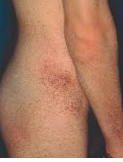 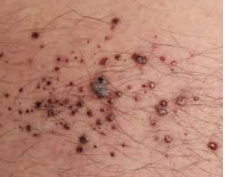 Angiokératomes très caractéristiques ; 
Acroparesthésies ; 
Crises douloureuses abdominales ;
 Hypohydrose ;
 Anomalies cornéennes et lenticulaires ; 
Atteinte cardiaque (cardiomyopathie, hypertrophie ventriculaire gauche, troubles de conduction) ; 
Accidents ischémiques transitoires
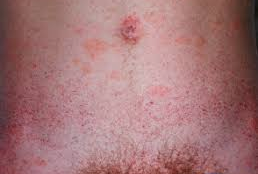 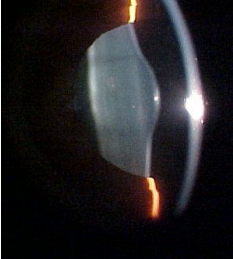 Clinique
Atteinte rénale
Protéinurie glomérulaire, constante après l’âge de 50 ans, 
Insuffisance rénale chronique lentement progressive.
Kystes rénaux .
Diagnostic
le mesure de l’activité de l’a-galactosidase A ; diminuée
Etude génétique
La biopsie rénale: La surcharge en sphingolipides est mise en évidence dans les cellules podocytaires, épithéliales, tubulaires et dans les vaisseaux
Traitement
L’enzymothérapie substitutive, administrée sous forme d’une perfusion bimensuelle, est la base du traitement actuel
Références
Marie-Noëlle Peraldi. Néphropathies kystiques ; Ciliopathies. Néphrologie et troubles hydroélectrolytiques. DOI: 10.1016/B978-2-294-73759-6.00010-9. Copyright © 2014, Elsevier Masson SAS

Marie-Noëlle Peraldi. Autres néphropathies héréditaires. Néphrologie et troubles hydroélectrolytiques. DOI: 10.1016/B978-2-294-73759-6.00010-9. Copyright © 2014, Elsevier Masson SAS